ENCOUNTER WEEKEND
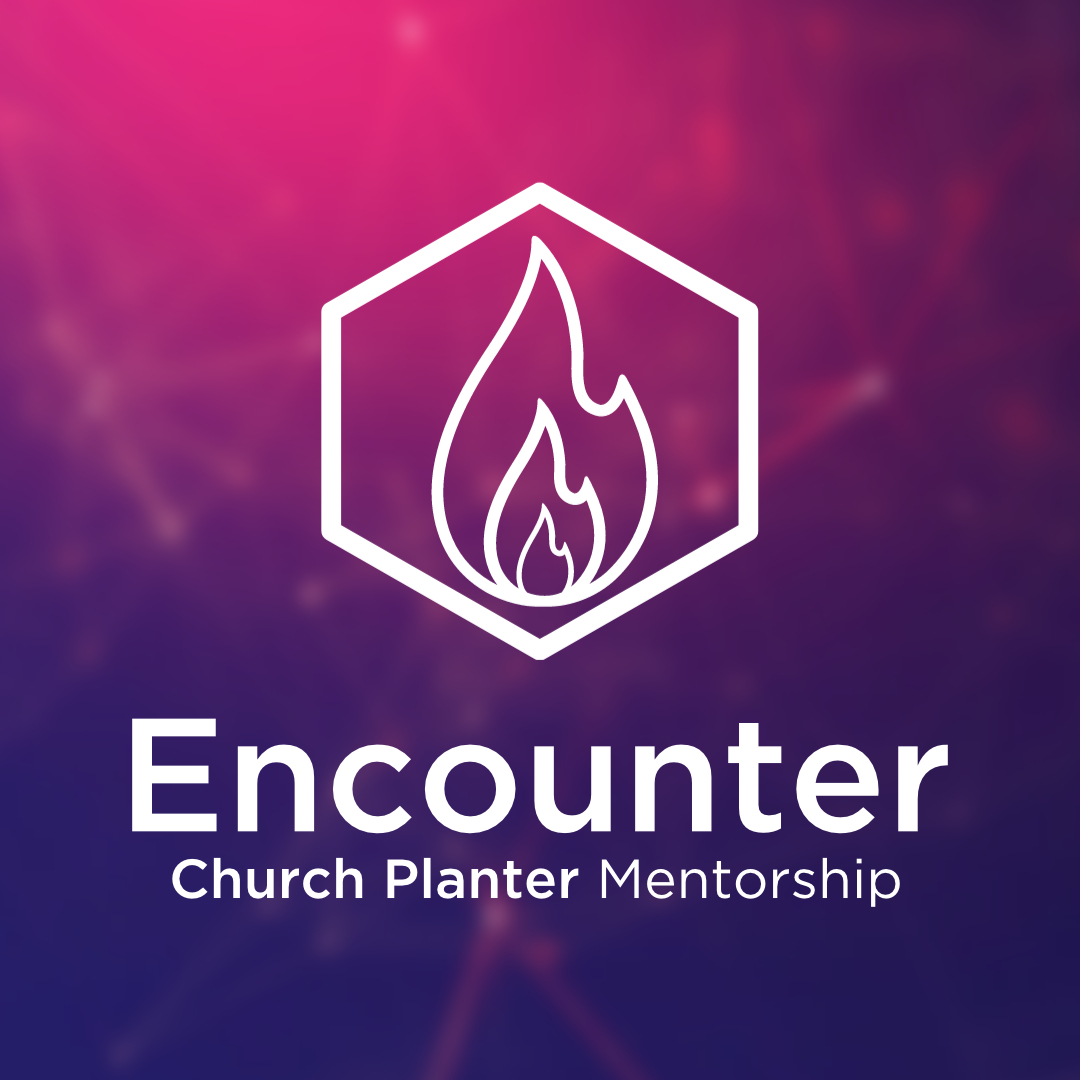 Edit & Add Details HERE:

Day / time
Location
Registrations details
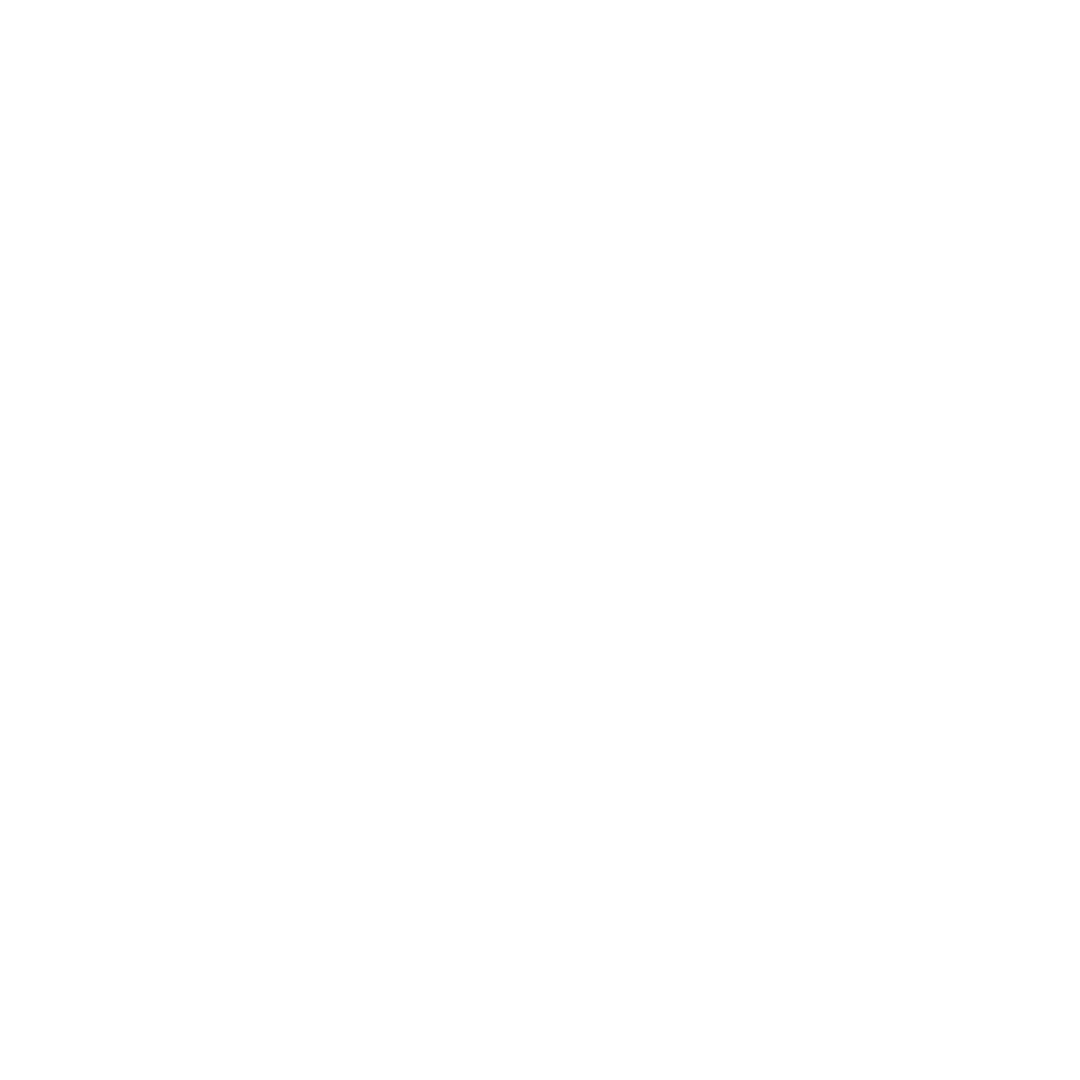 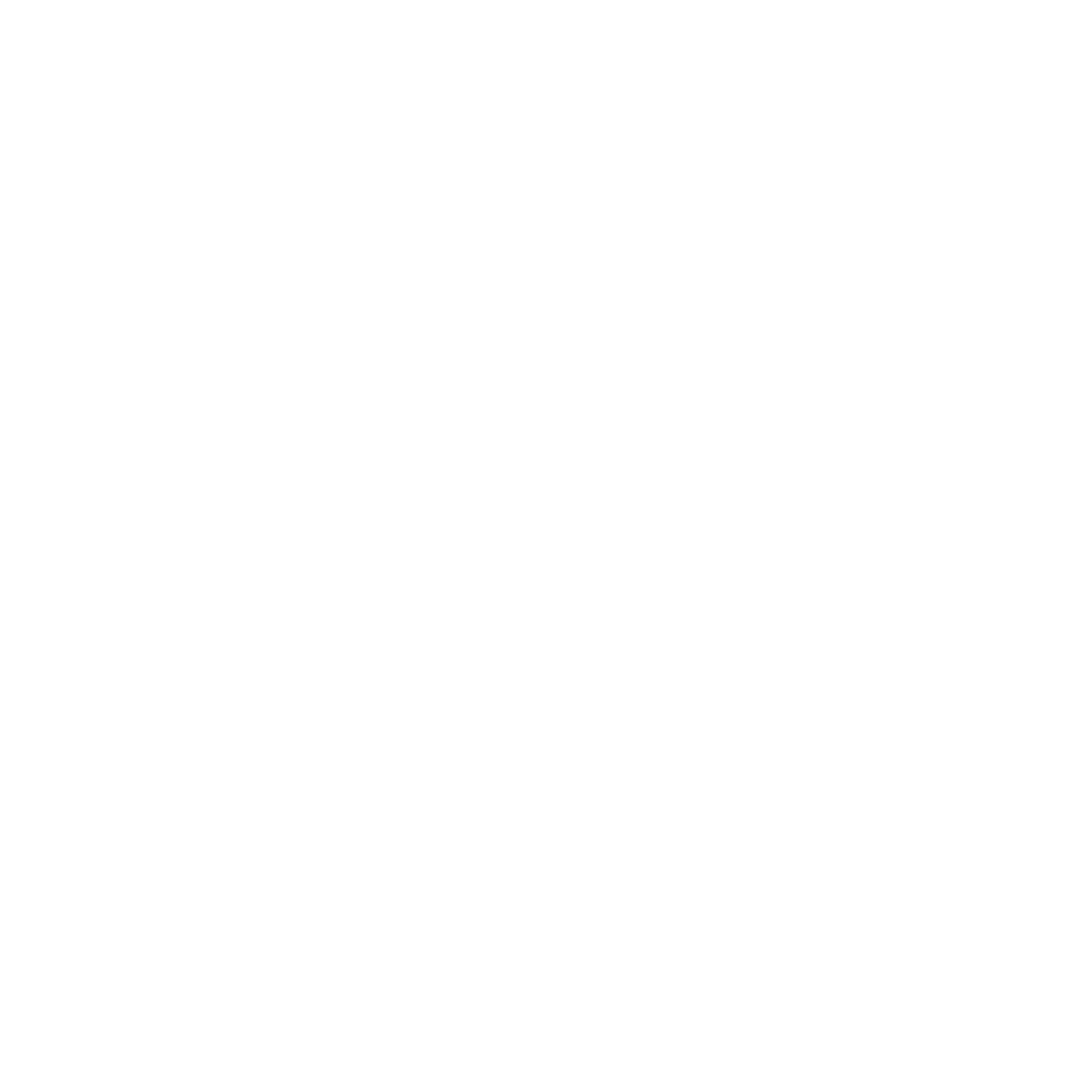 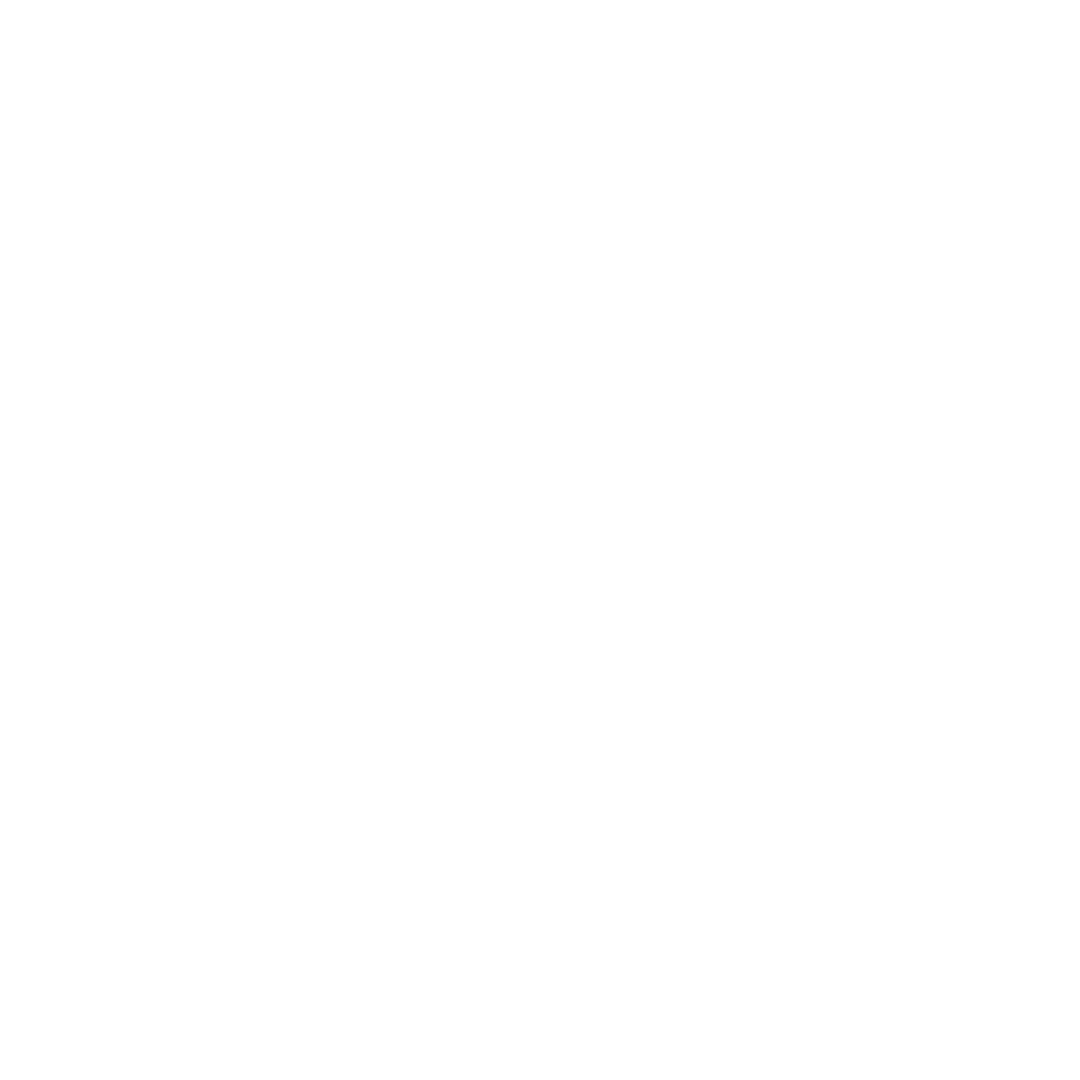 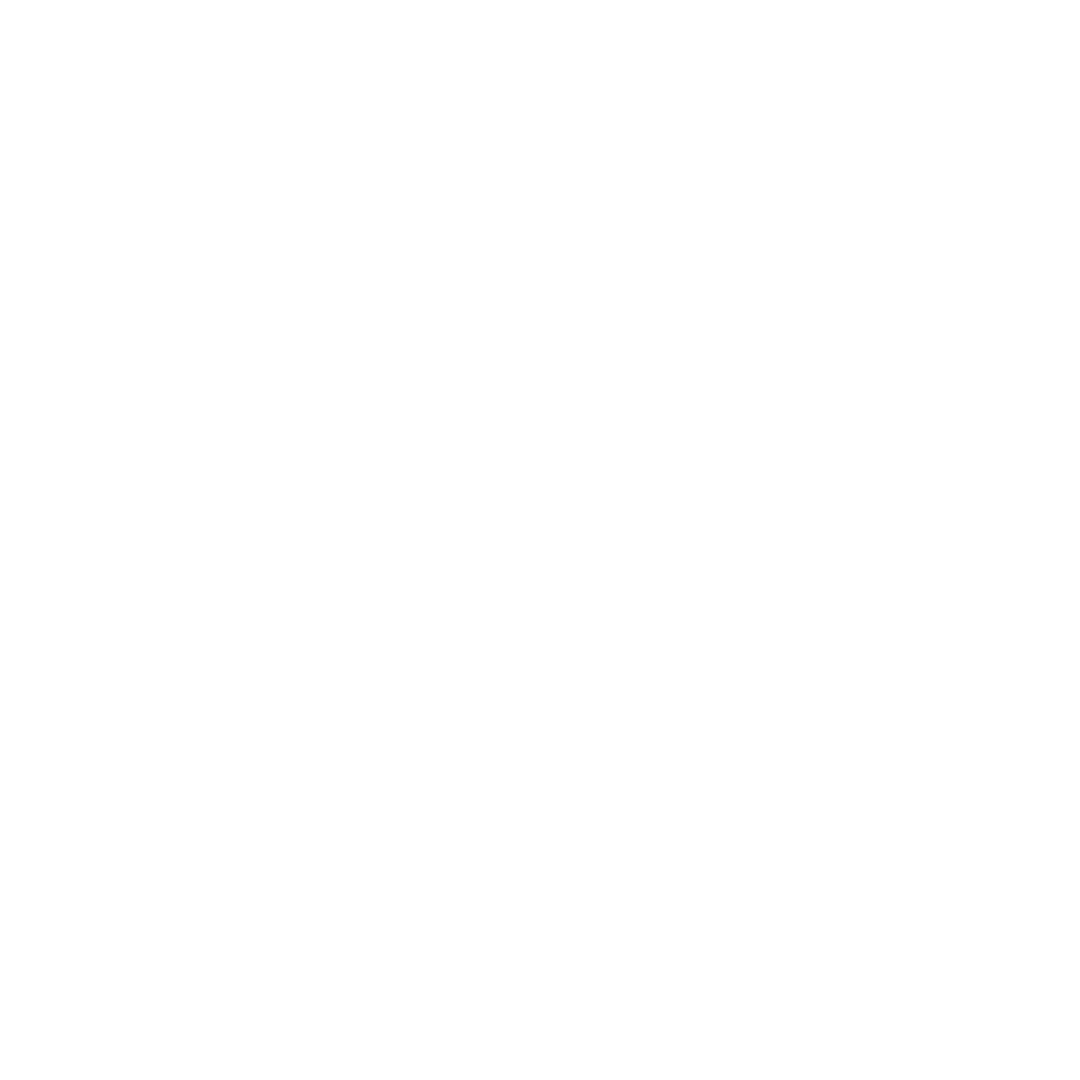 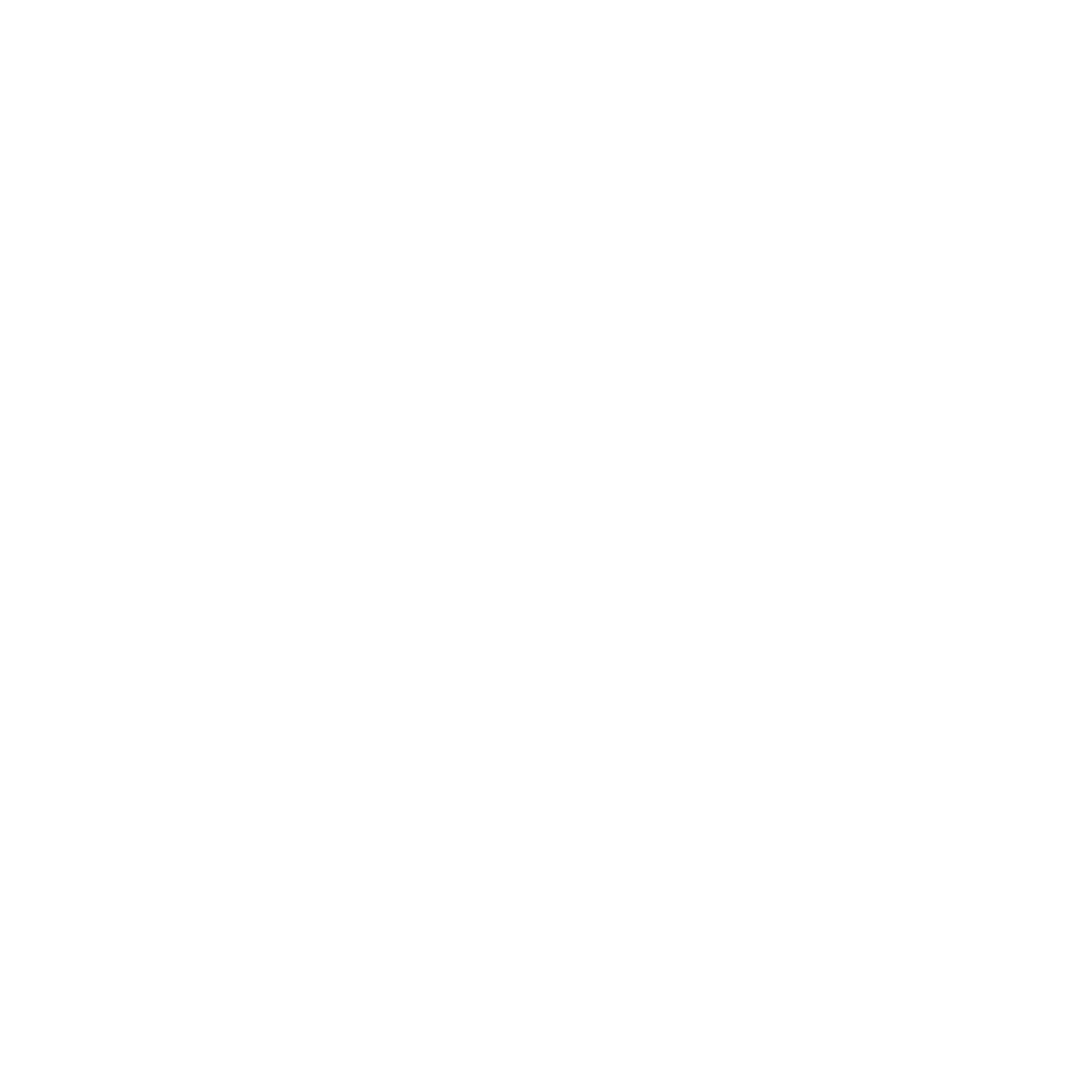 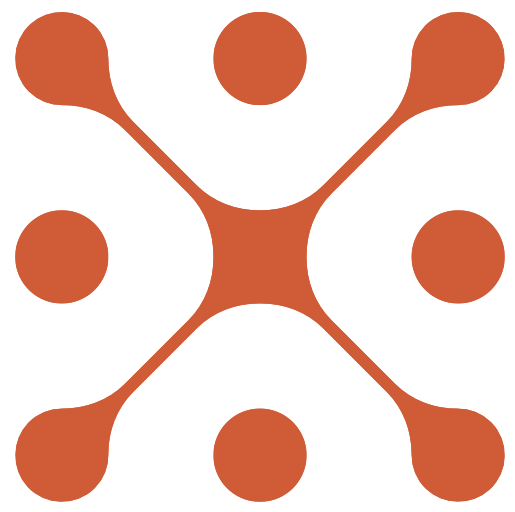 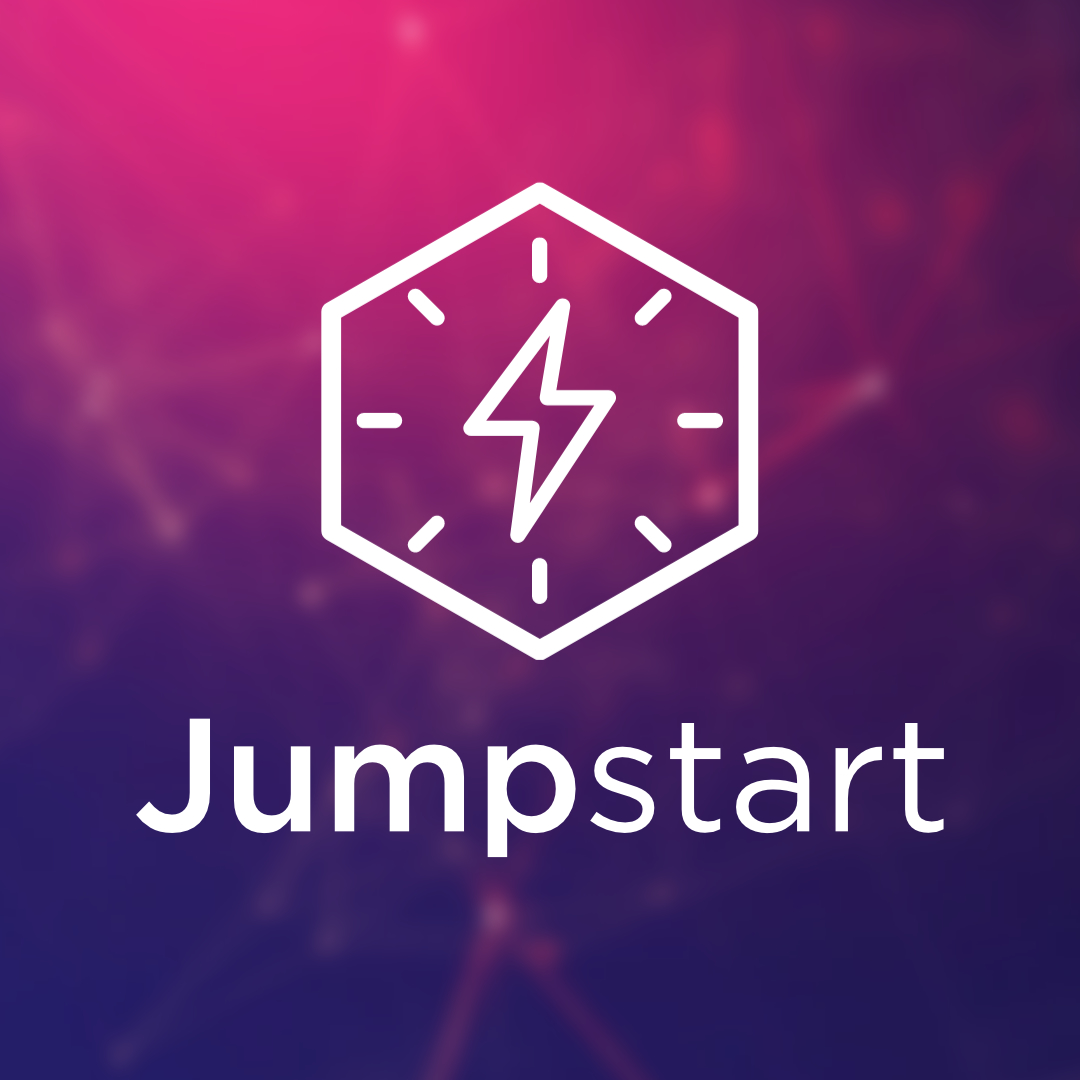 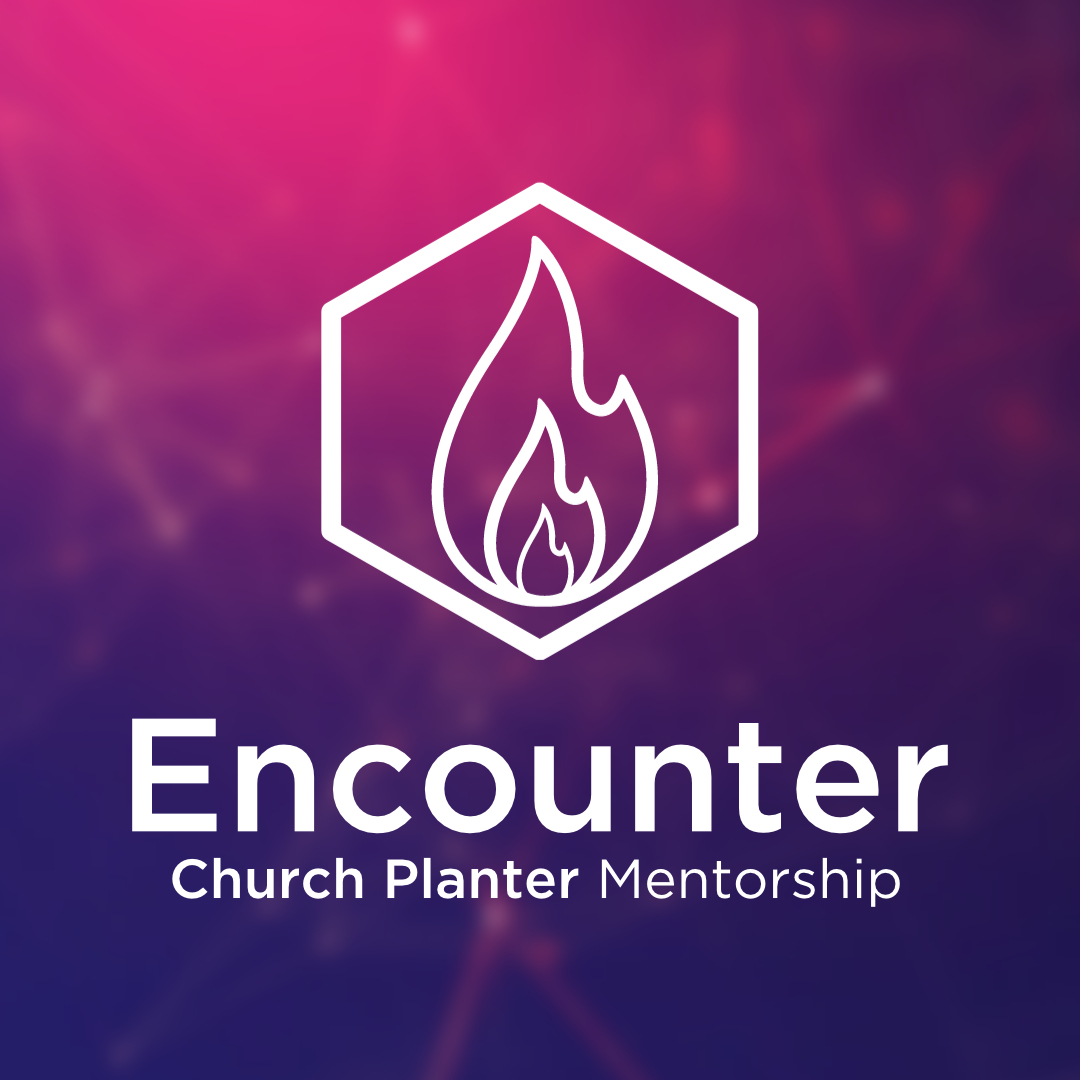 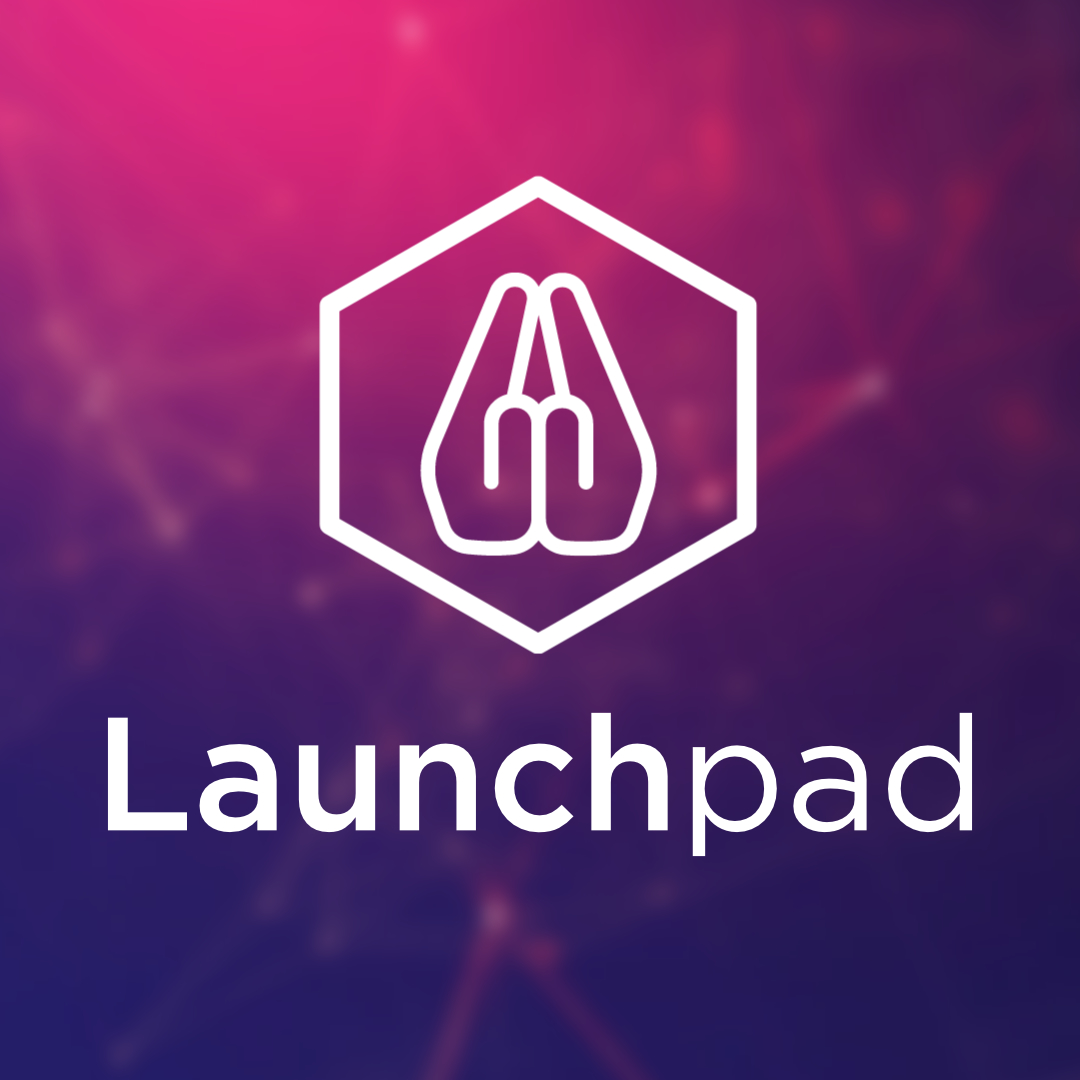 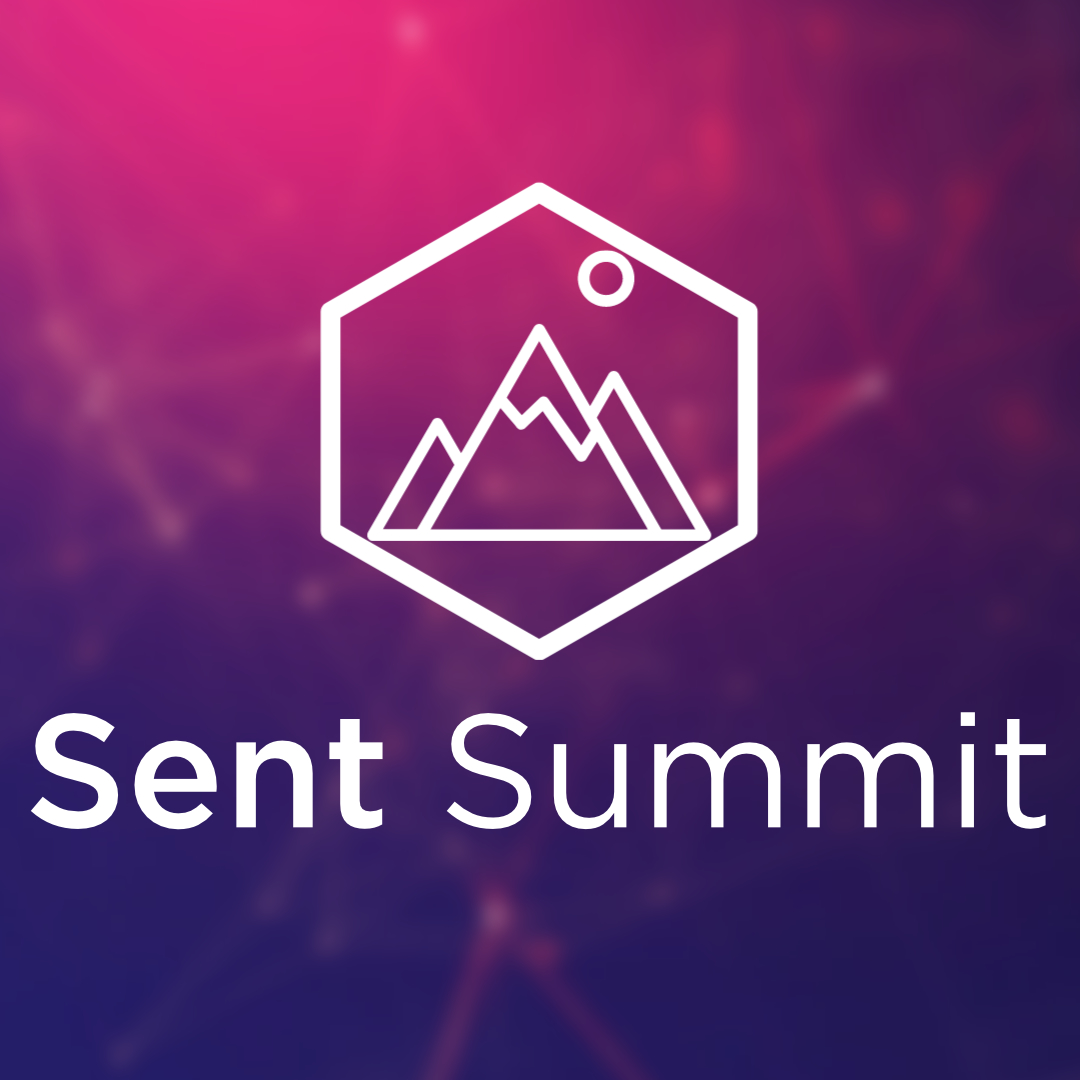 We are a community of church planters with a vision of starting 1,000 churches in creative spaces and places throughout the world.
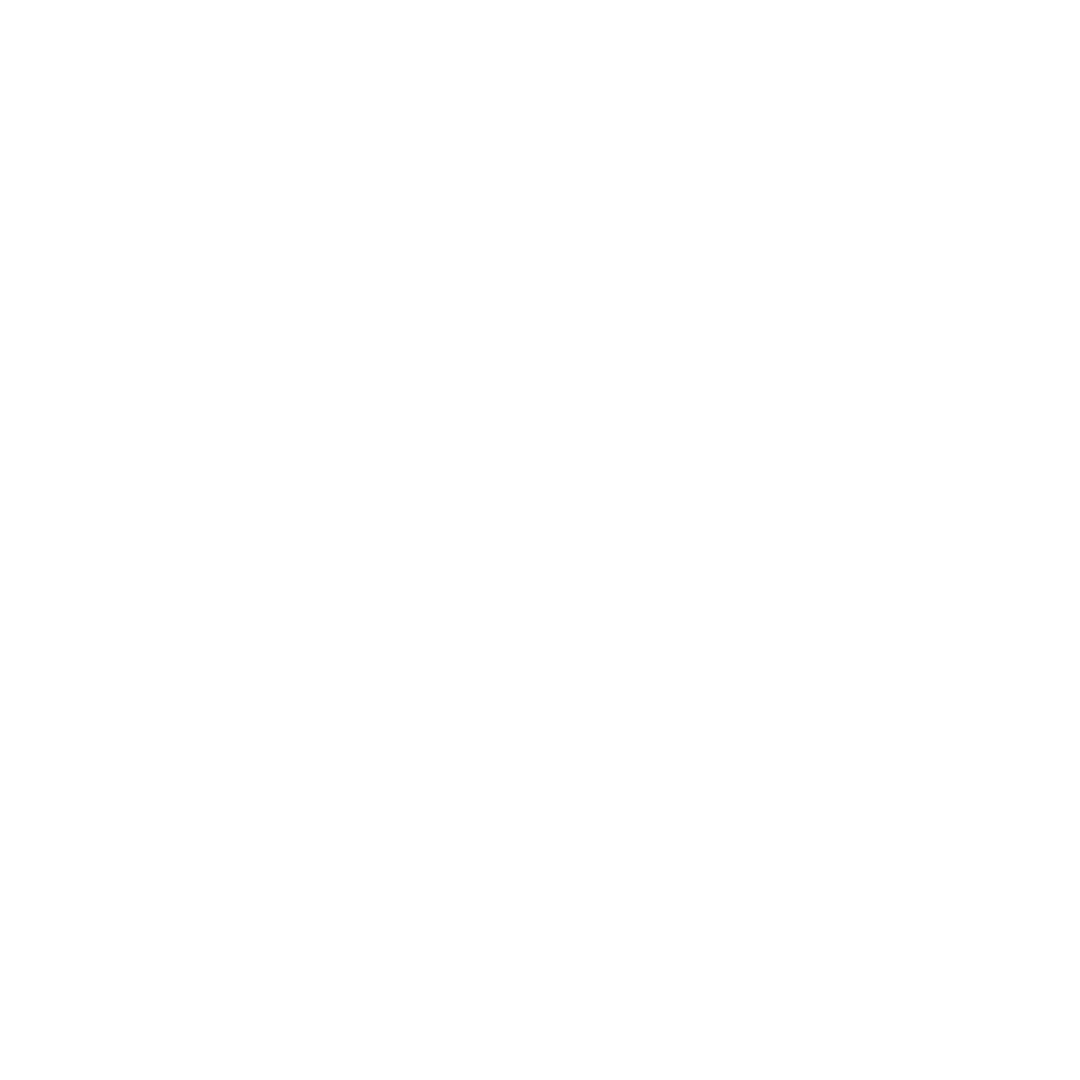 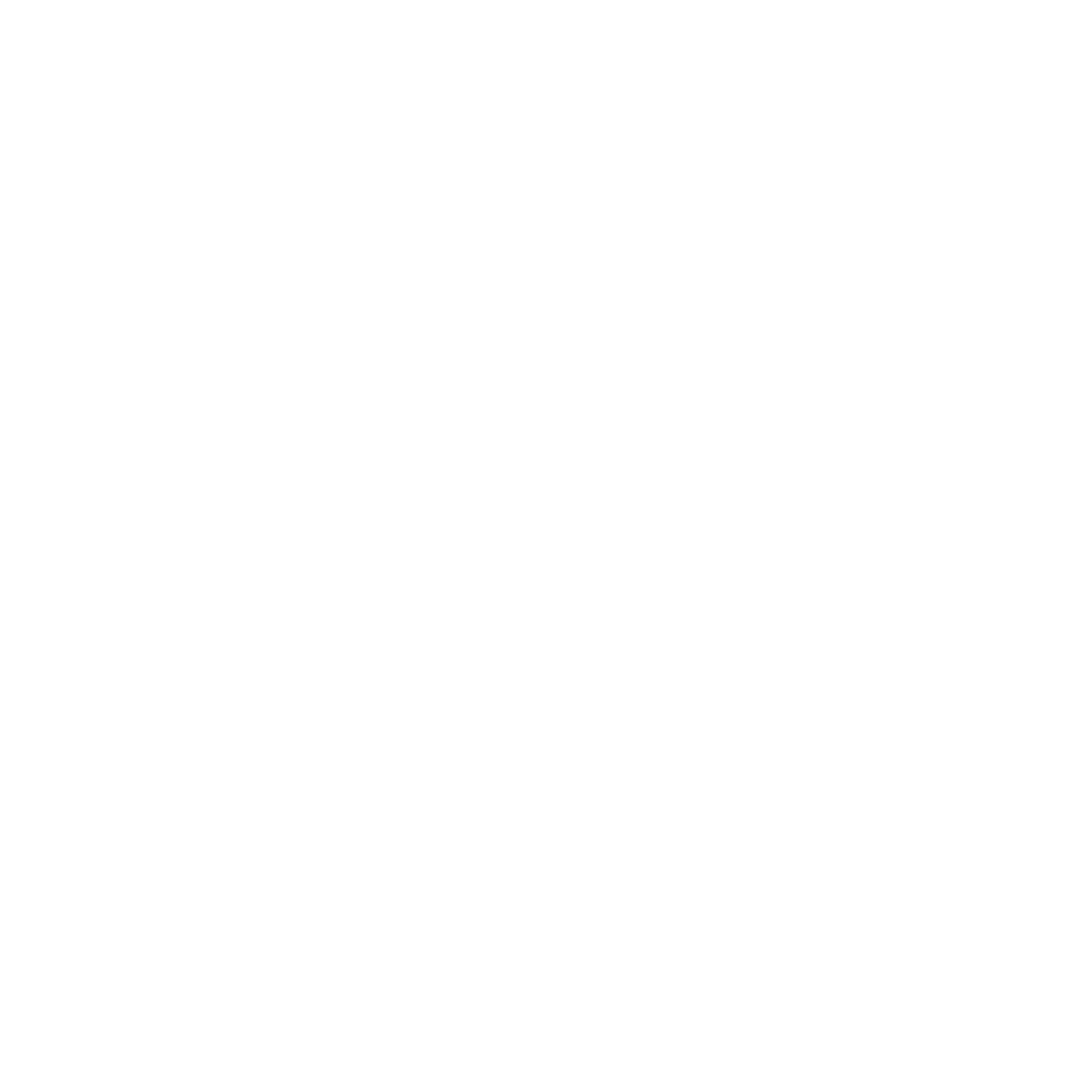 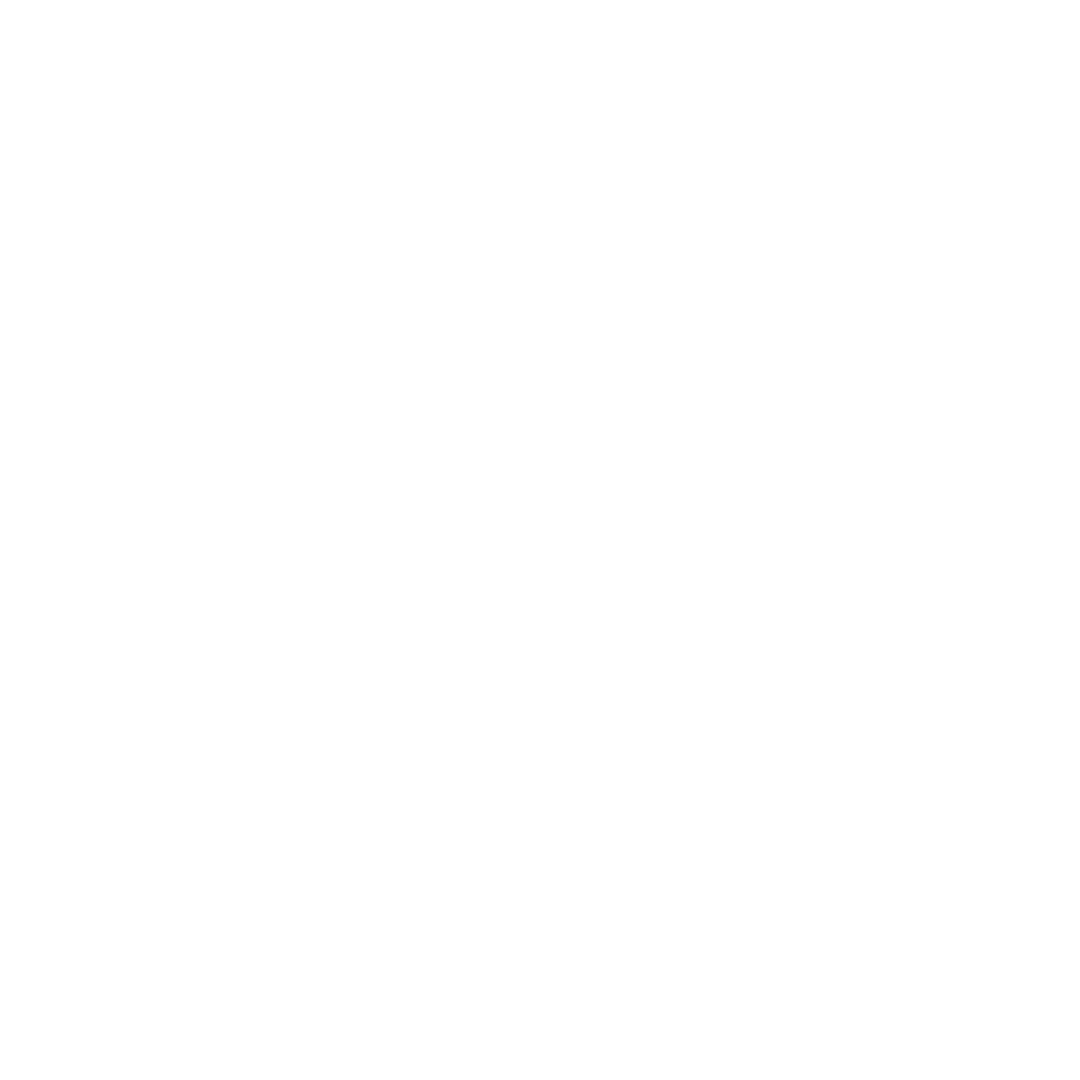 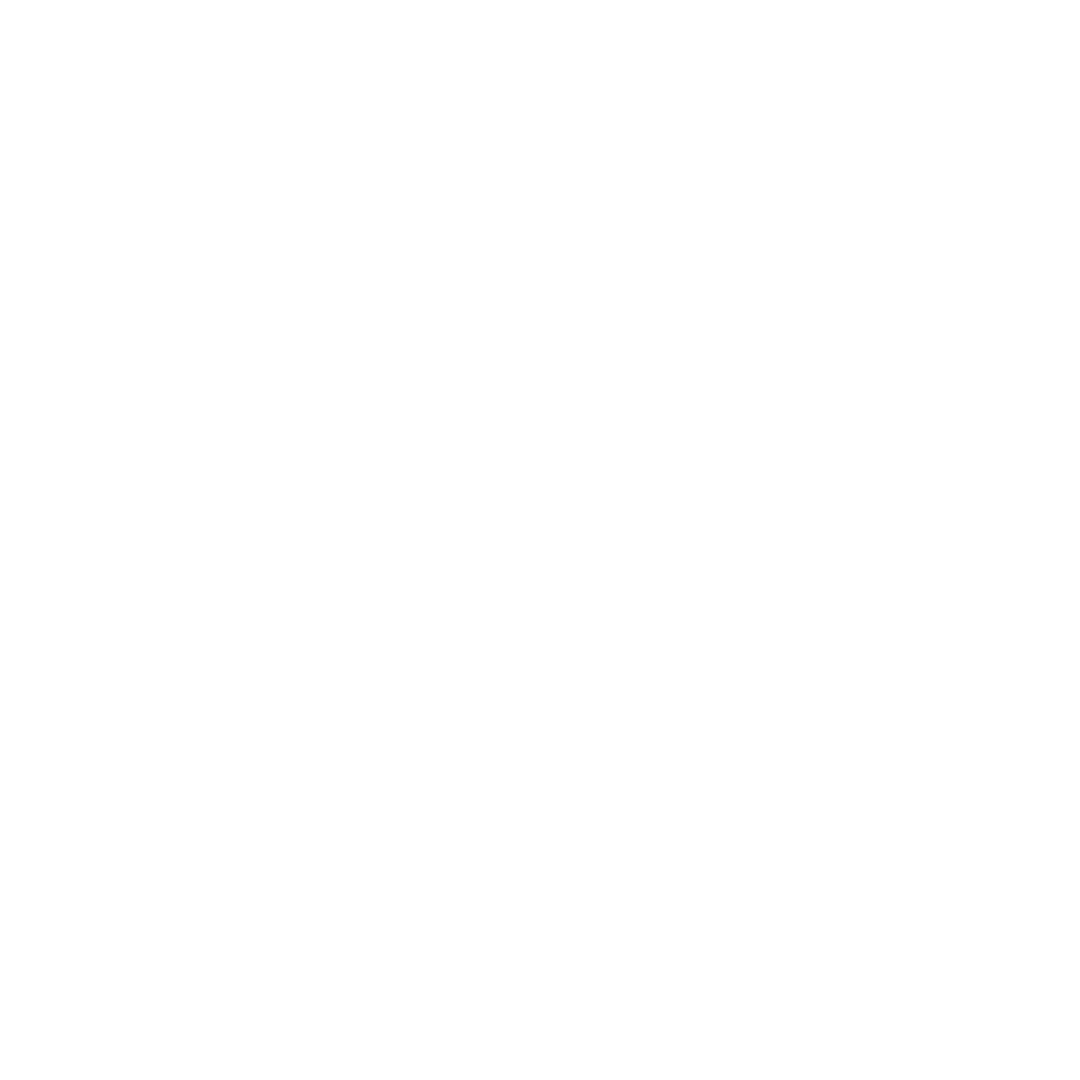 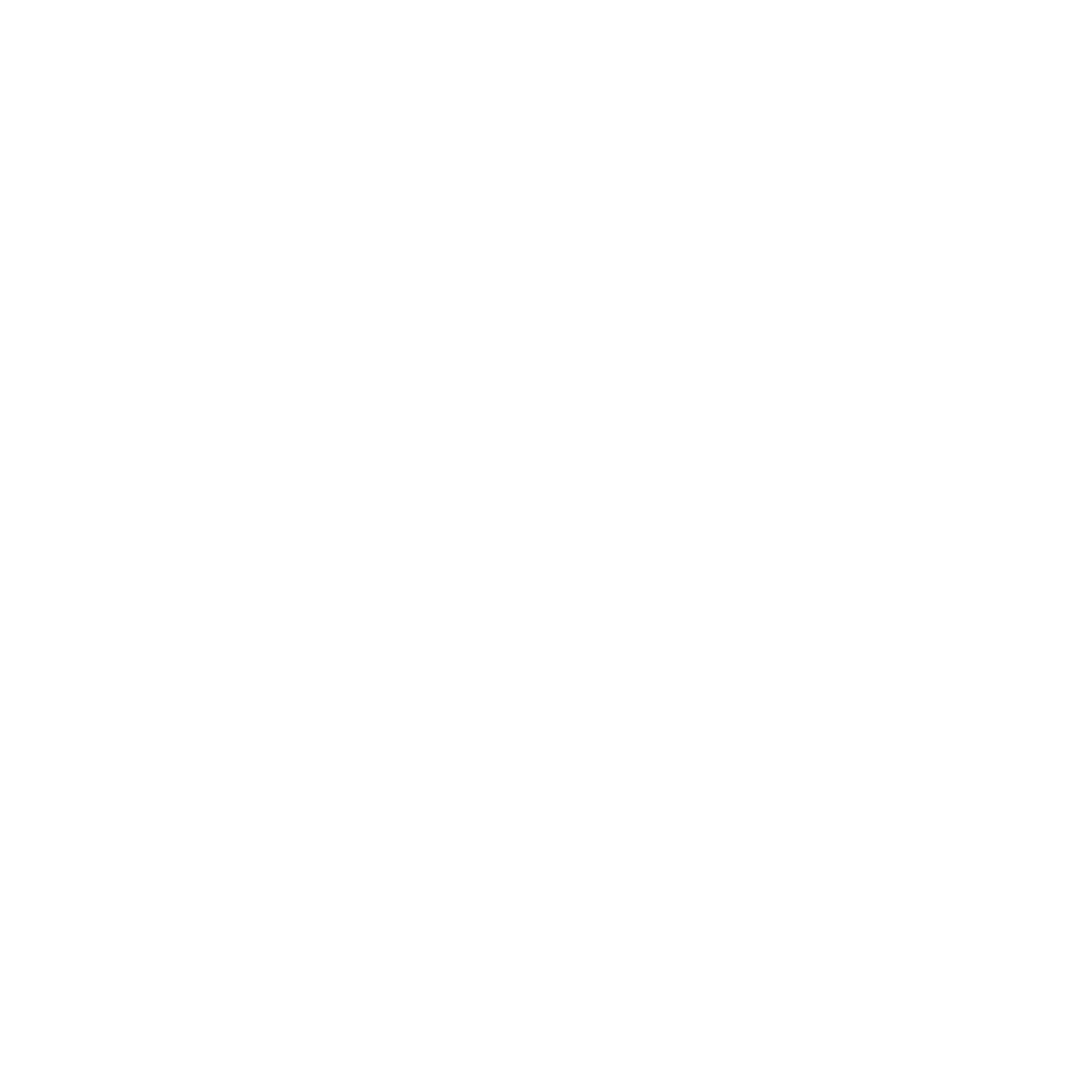 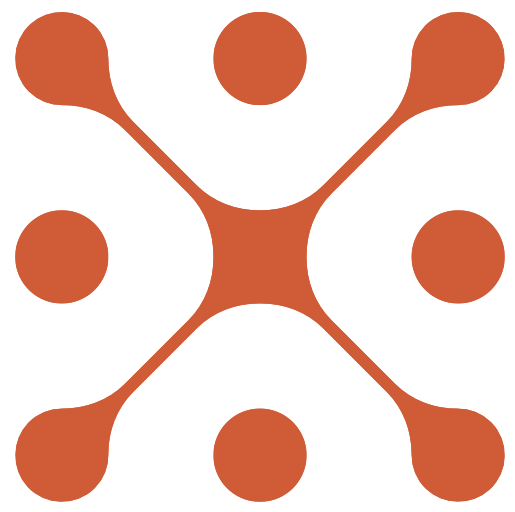 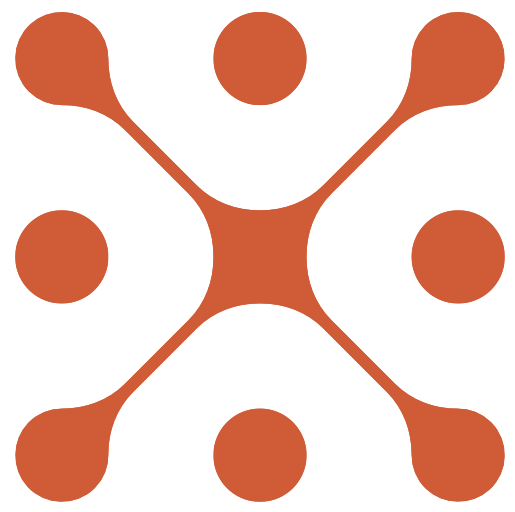